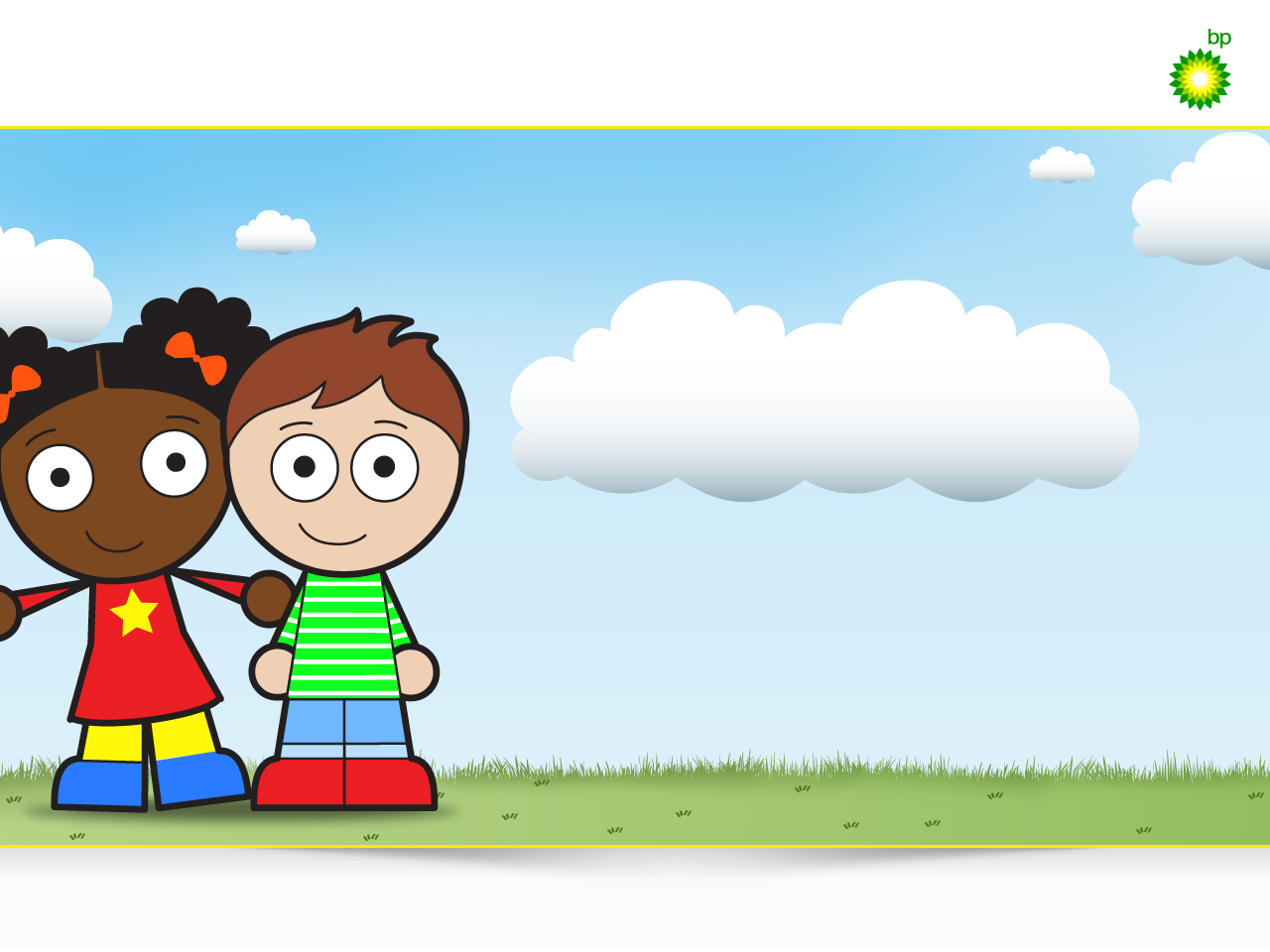 A Day Full of Energy
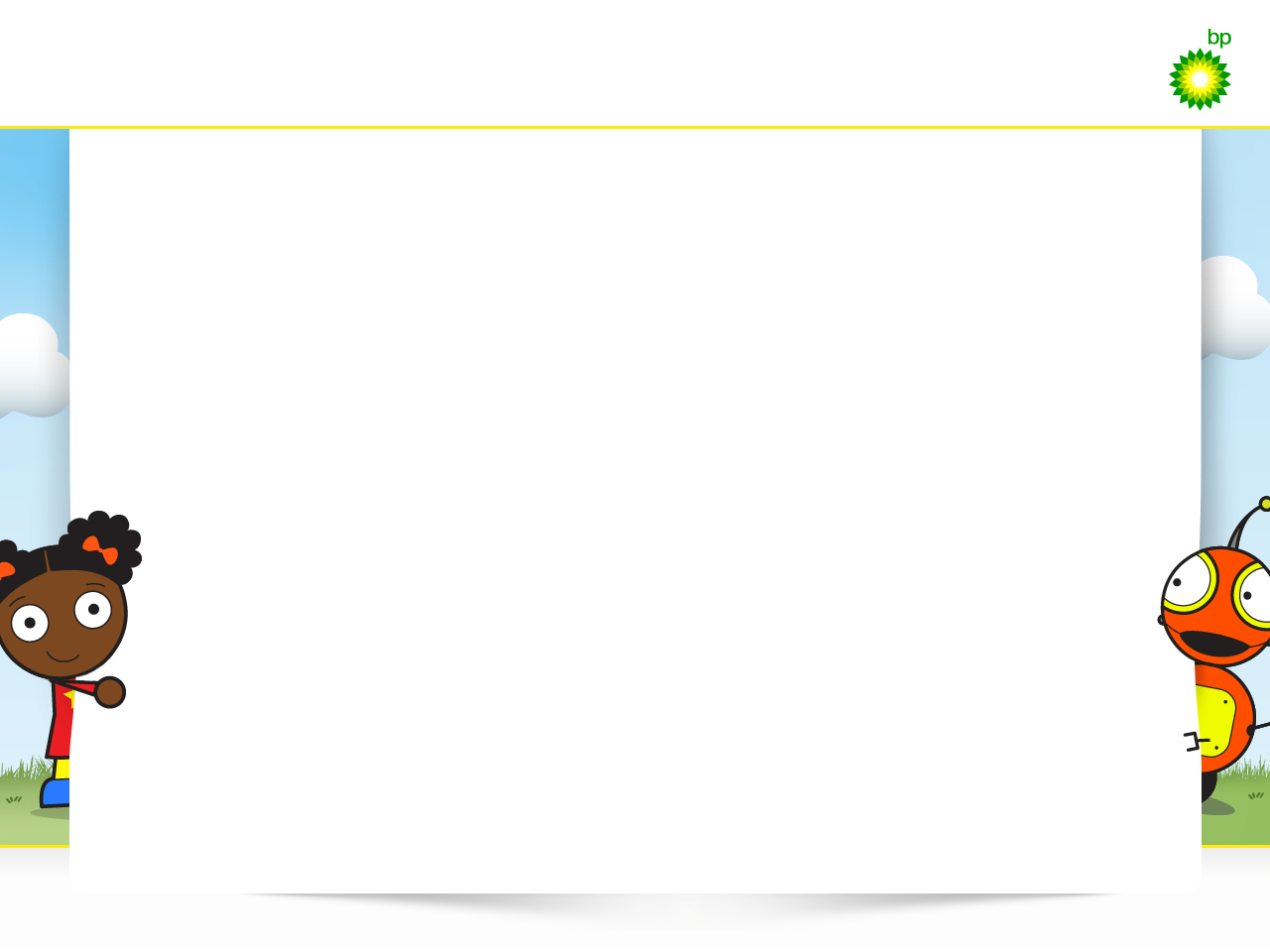 A Day Full of Energy: Trumpet
BP Schools Link - A Day Full of Energy
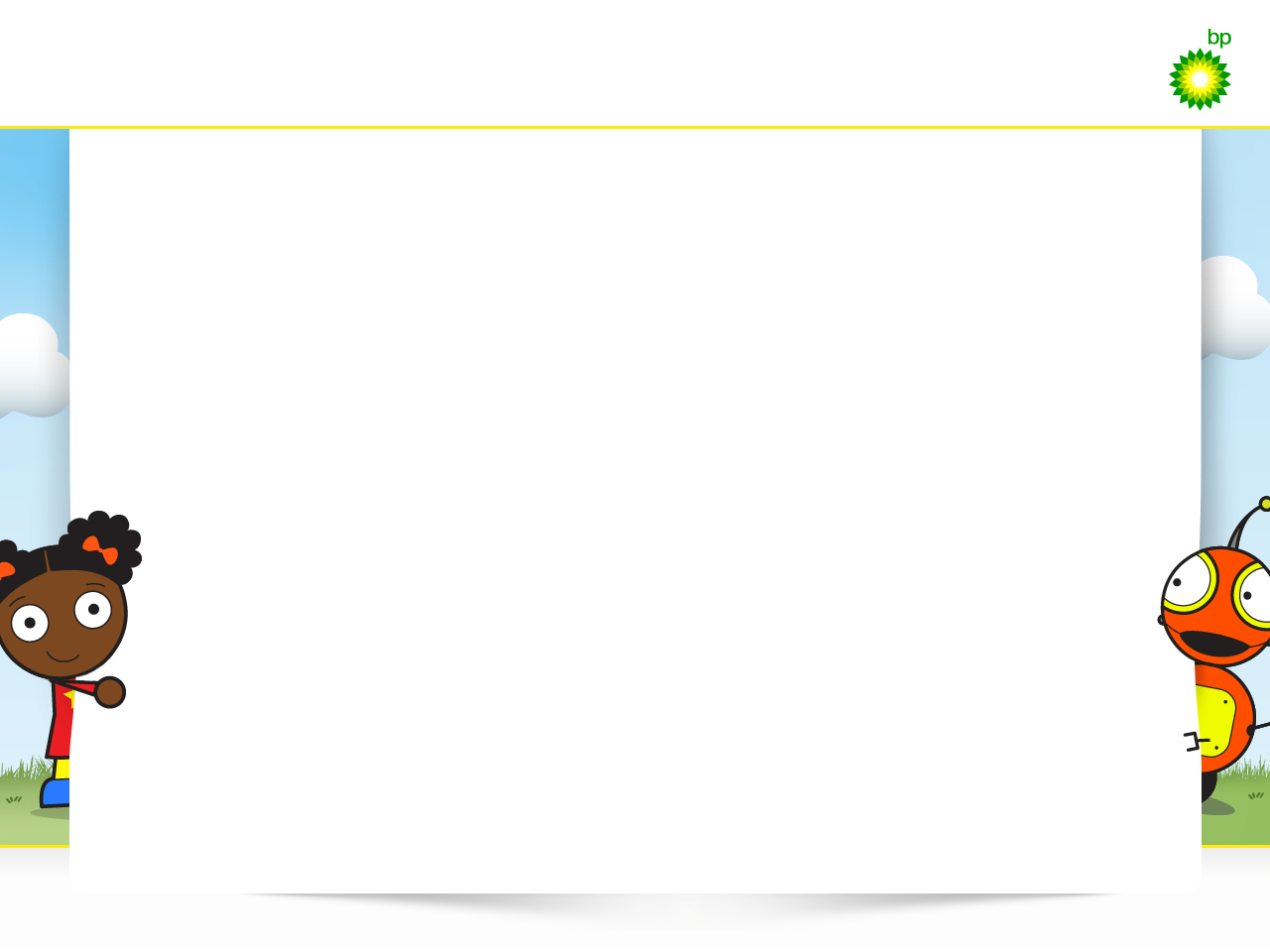 A Day Full of Energy: Desk lamp
BP Schools Link - A Day Full of Energy
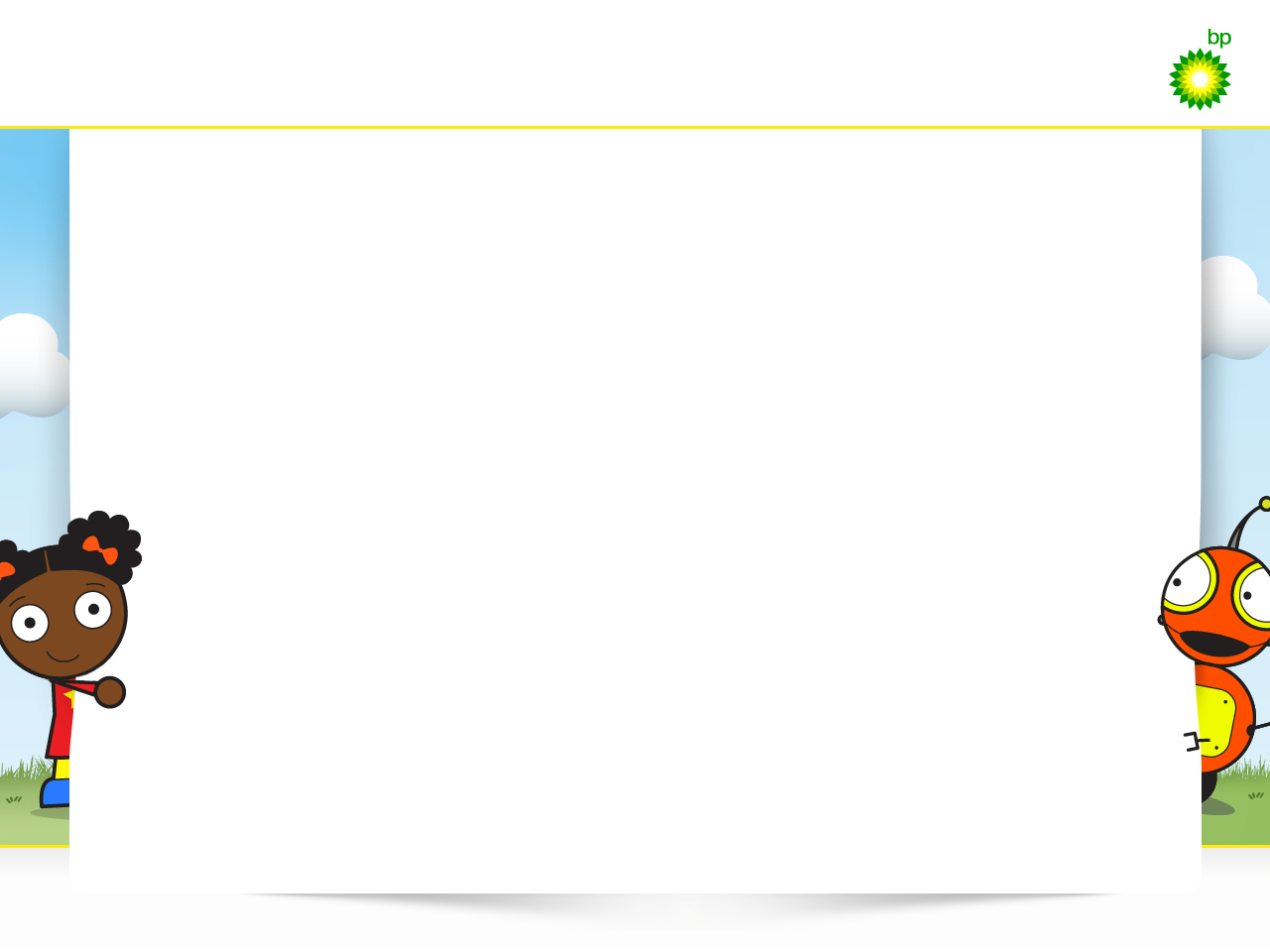 A Day Full of Energy: Star
BP Schools Link - A Day Full of Energy
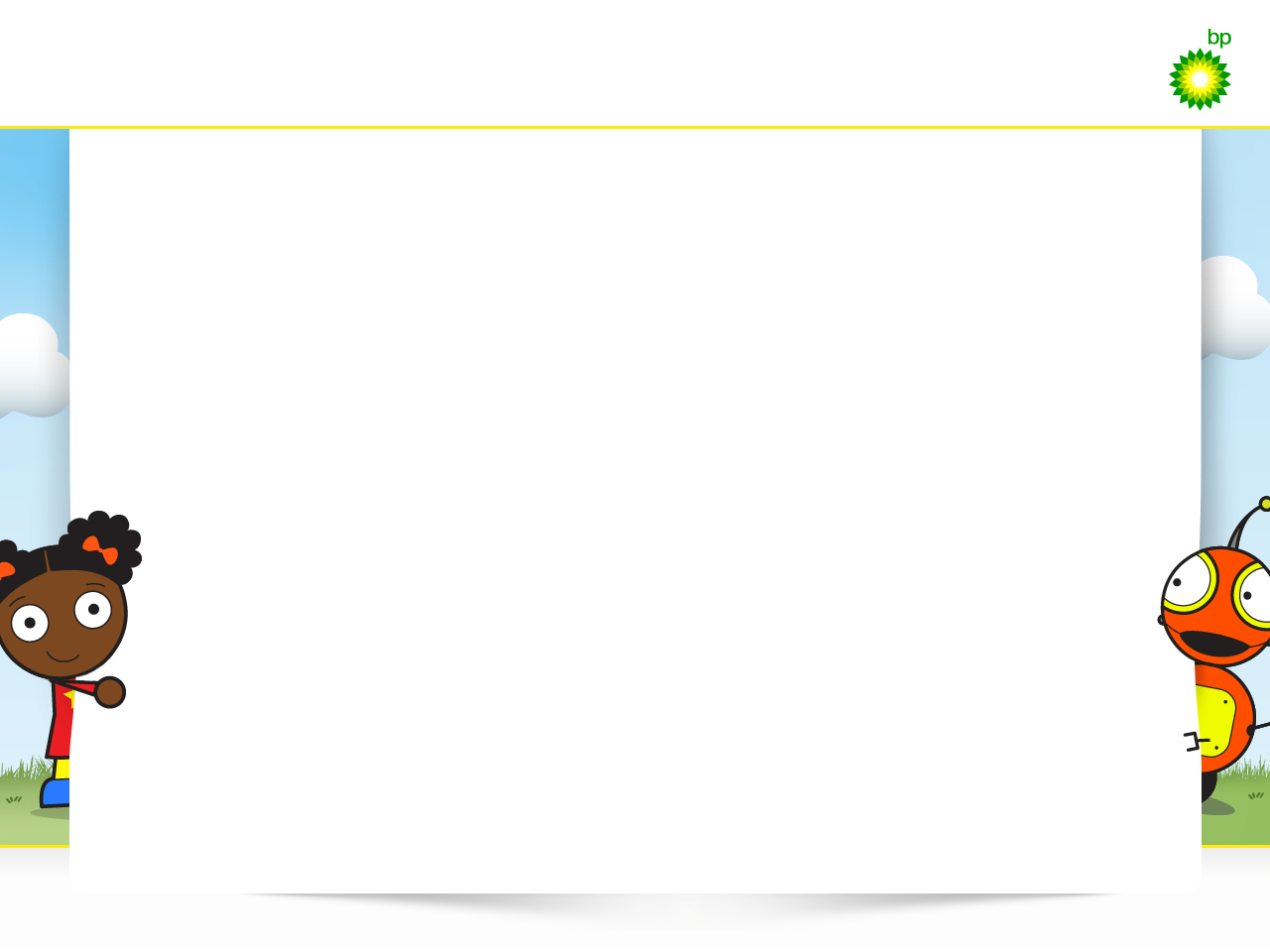 A Day Full of Energy: Mobile
BP Schools Link - A Day Full of Energy
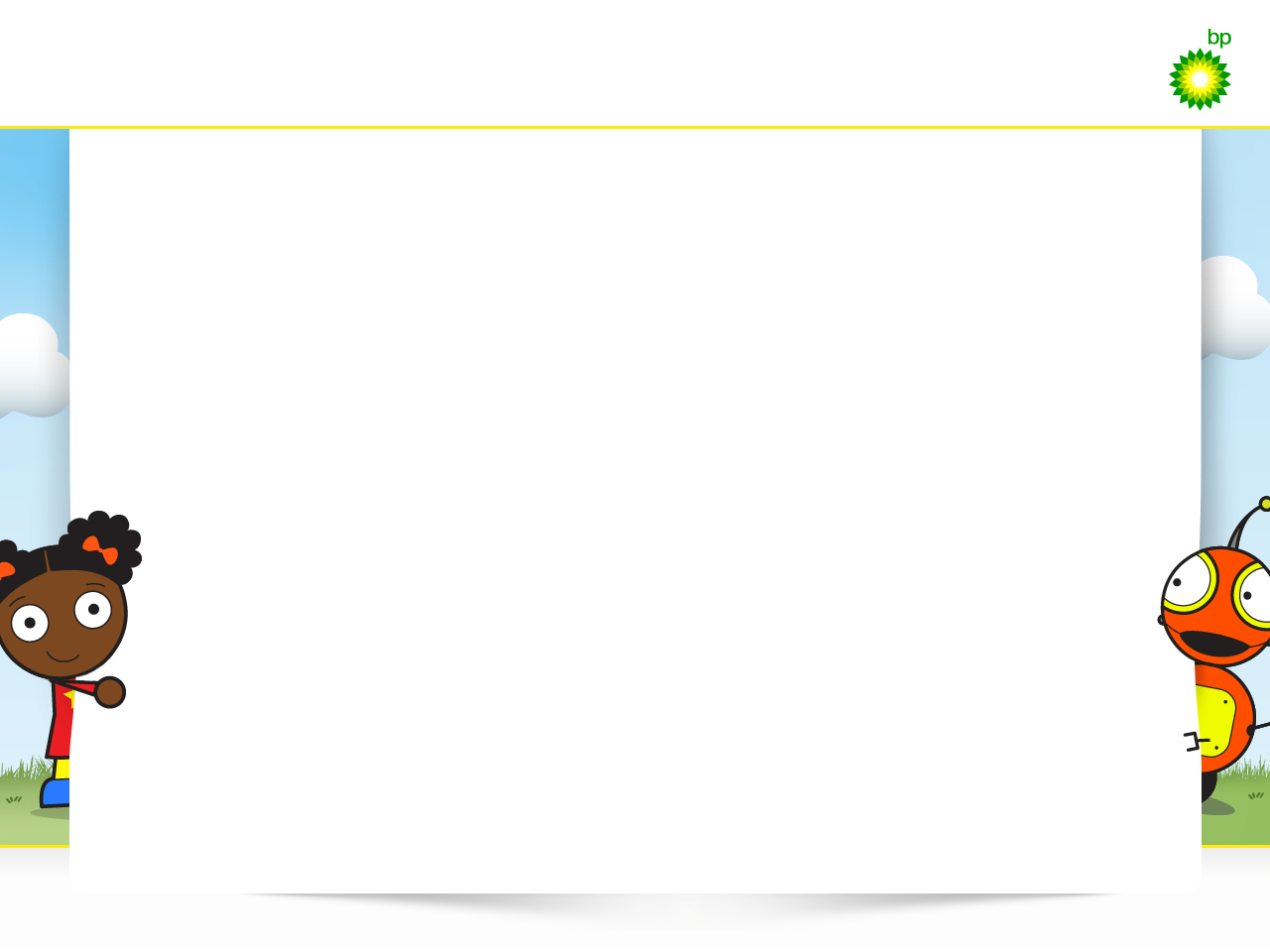 A Day Full of Energy: Piece of paper on desk
BP Schools Link - A Day Full of Energy